PROGRAMOVÁNÍ V R
if...else podmínka
ifelse- alternativa
Switch

for cyklus

apply funkce

funkce: function() {}
if … else podmínka
if (logická podmínka) {příkaz_1} else {příkaz_2}
Pozn. složené závorky – pravý Alt + B/N; {}

logická podmínka vrací logickou hodnotu TRUE nebo FALSE, tzn. je-li logická podmínka splněna, provede se příkaz_1, není-li logická podmínka splněna, je proveden příkaz_2

POZOR! Příkaz else je volitelný, tzn. není nutný:
if (logická podmínka) {příkaz_1}
v případě, že logická podmínka vrátí hodnotu FALSE nebude proveden žádný příkaz
ifelse
if … else bývá většinou součástí větších cyklů (zejména v případě programování) 
ALE osamoceně pracuje s vektory délky 1
ifelse umožňuje práci s vektory delšími než 1
Př.:
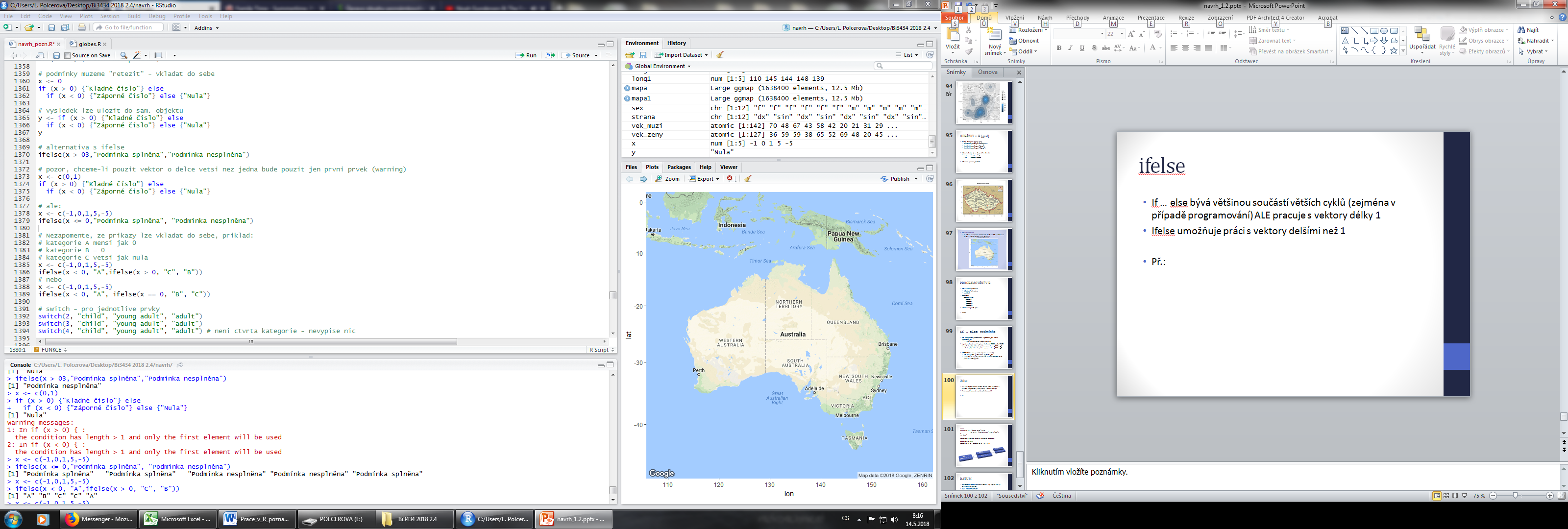 switch
osamoceně pracuje s vektory délky 1






v momentě, kdy je zadána hodnota, která neodpovídá textovému řetězci, nebude nic vypsáno
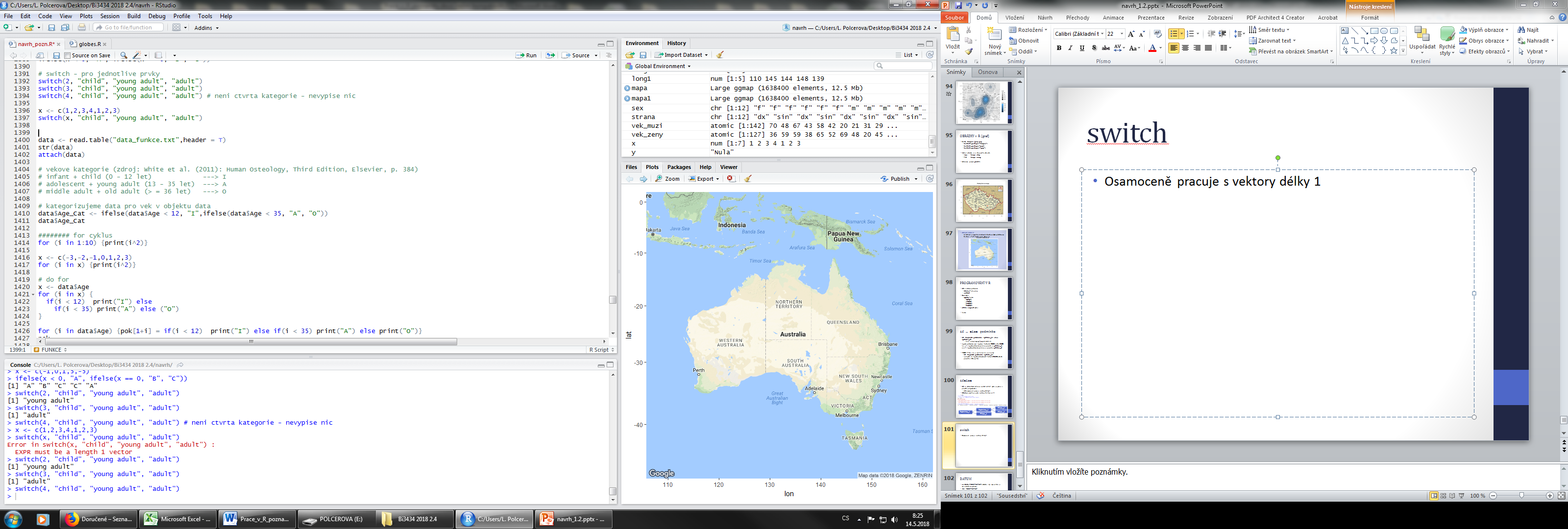 for cyklus
v případě, že máme opakovat několik příkazů mnohokrát
for (objekt in vektor_hodnot) {příkaz 1} 
Př.: 







objekt i v rámci for cyklu upravujeme, ale cyklus to neovlivní
for(i in 1:3) {print(i^2)}


1   2   3   {print(i^2)}

1
4
9
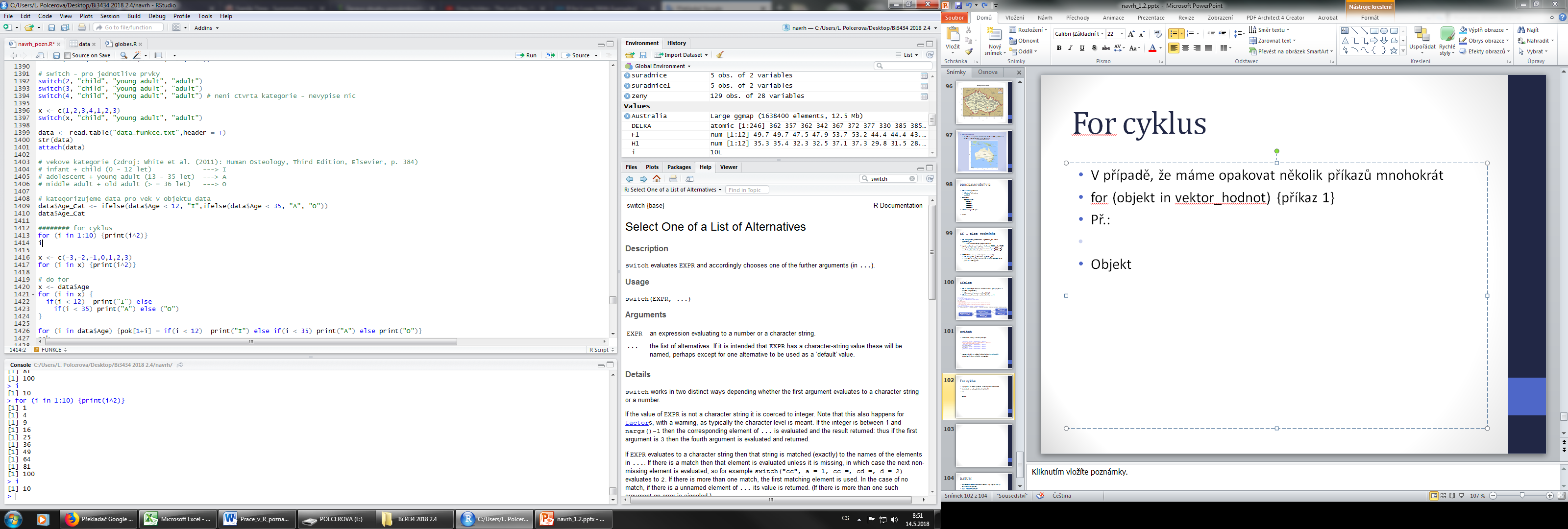 Uložení výsledku for cyklu
vektor_pok_1 = c() 
for(i in 1:3) {vektor_pok_1[length(vektor_pok_1)+1] <- i} 
vektor_pok_1 

vektor_pok_1 = c() <- délka vektoru je 0


1 2 3 {vektor_pok_1[length(vektor_pok_1)+1] <- i^3}

length(0 + 1) = 1;  1
length(1 + 1) = 1;  8
length(2 + 1) = 1; 27

 vektor_pok_1 <- délka vektoru je nyní 3
POZOR:
for(i in 1:3) {vysledek[length(vysledek)+3] <- 							c(i^3,i-2,i)}  
v tomto případě, se do jedné dimenze snažíme vložit tři hodnoty najednou, resp.:
vysledek[length(vysledek)+3] = 0 + 3 = 3
vysledek[3] <- c(1, -1, 1) což NELZE!

Alternativa:
for(i in 1:3) {
  vysledek[length(vysledek)+1] <- i^3
  vysledek[length(vysledek)+1] <- i-2
  vysledek[length(vysledek)+1] <- i
  }  

Nebo přímo „slučováním“ vektorů, bez length():
vysledek_2 = c()
for(i in 1:3){vysledek_2 = c(vysledek_2,i^3,i-2,i)}
apply
Funkce aplikuje funkci zadanou parametrem FUN




Např.
apply(X = ma, MARGIN = 1, FUN = mean)
apply(ma,1,mean)		průměr po řádcích
apply(ma,2,mean)		průměr po sloupcích

Jako parametr FUN lze vkládat i námi vytvořené funkce
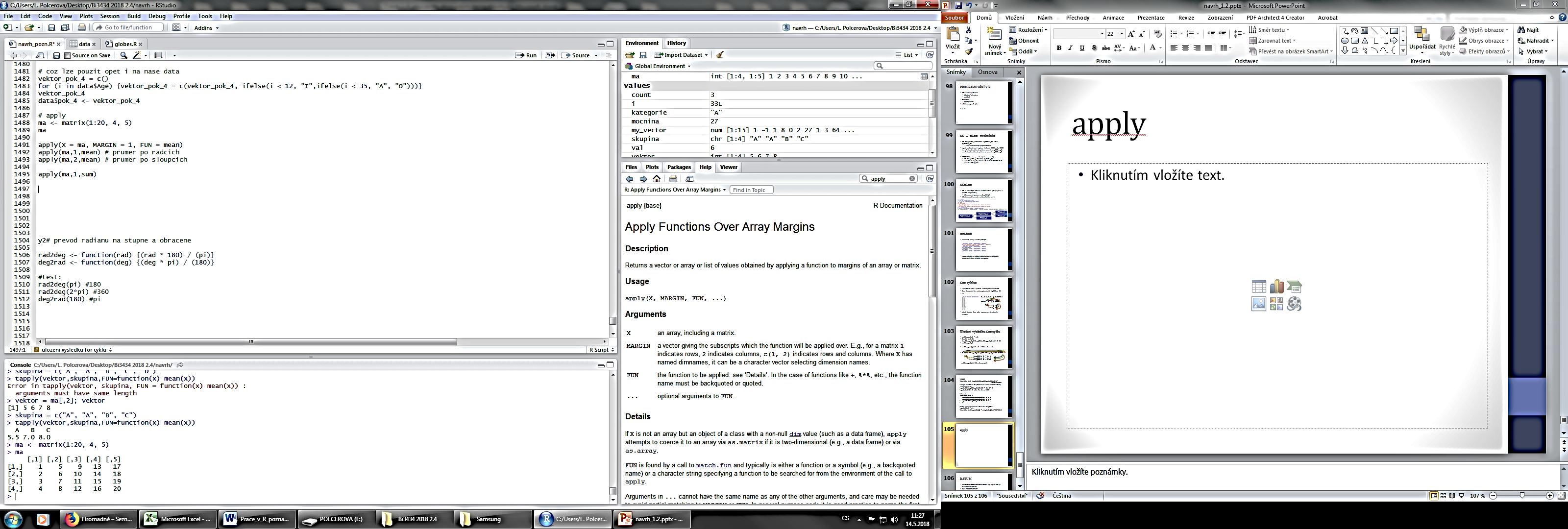 Funkce
nazev_funkce <- function (argument/y) {výraz/skript}

podil <- function(citatel, jmenovatel)
  { result <- citatel/jmenovatel 
  return(result)
  }

return() vrátí hodnotu/výstup funkce 
print() zobrazí hodnotu/výstup funkce
Note: v případě více výsledků:
return(list(objekt1, objekt2, … , objektN))
EUKLIDOVSKÁ VZDÁLENOST DVOU BODŮ

x1 <- c(0,0)
x2 <- c(1,2)
euc_dist <- function(x1, x2) {
  sqrt(sum((x1 - x2)^2))
  }
euc_dist(x1,x2)

A <- c(0,0,0)
B <- c(1,2,3)

euc_dist(A,B)